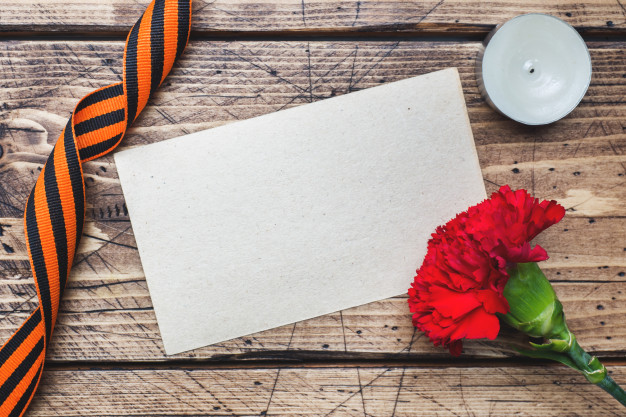 С 75-летием Победы в ВОВ .
Цветков Захар 6а класс.
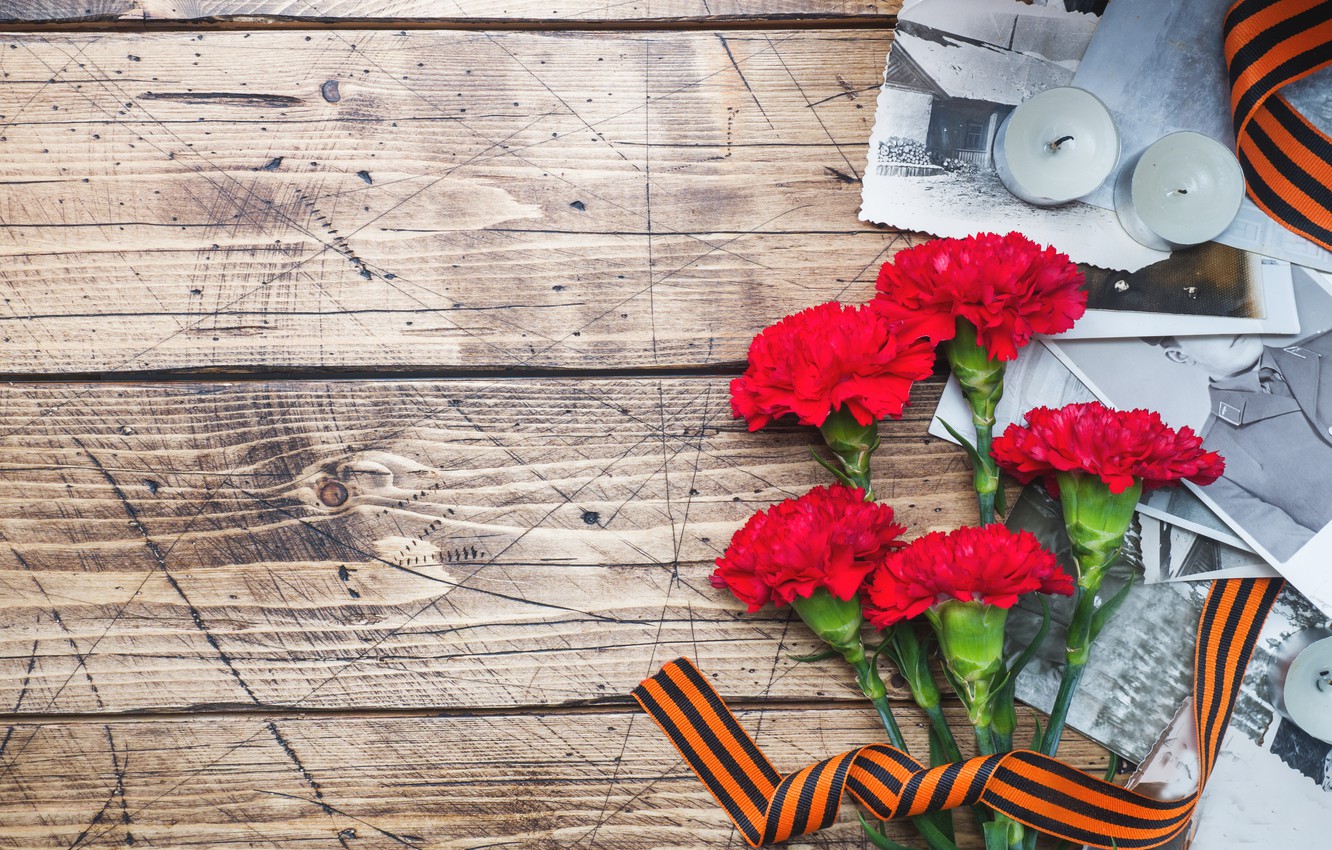 9 мая все жители нашей огромной страны отмечают день победы. В этот день во всех городах проходят военные парады, возлагаются цветы к Могиле Неизвестного Солдата, дается праздничный салют.
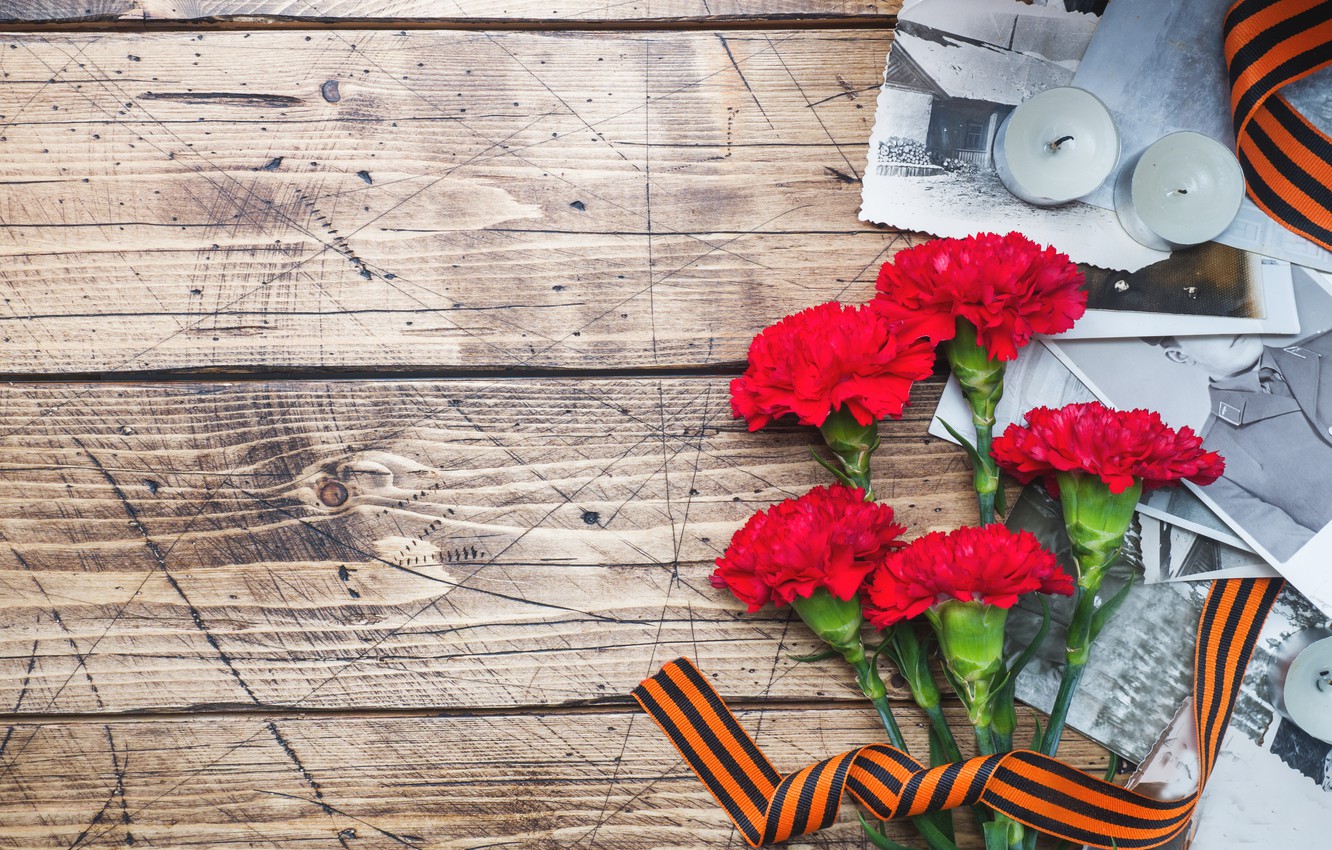 Но почему ветераны,  участники той великой войны, такие грустные, почему слезы застилают им глаза? Что они вспоминают в этот день? Что это была за война, какой ценой досталась победа нашему народу?
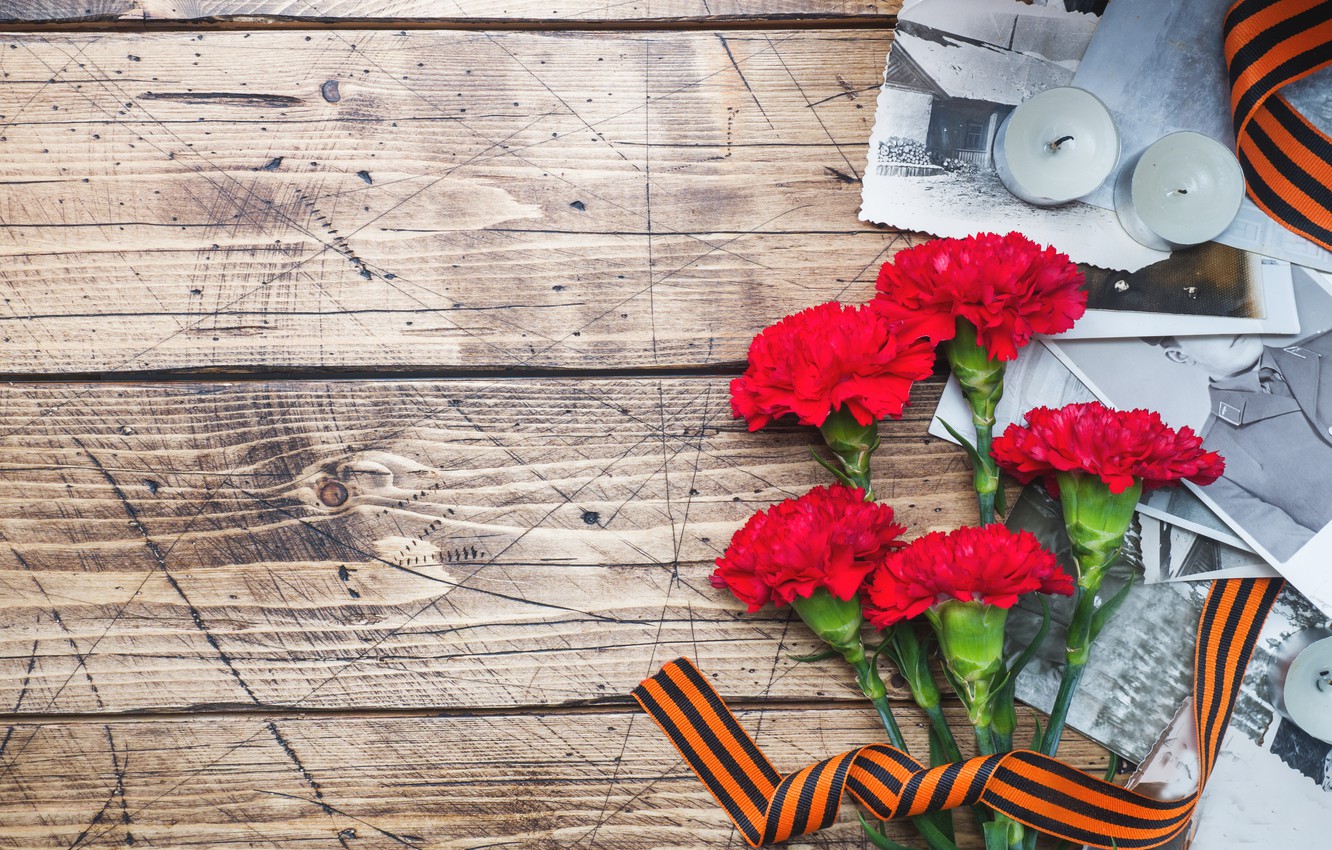 Все дальше в прошлое уходят годы страшной войны. Но подвиг людей, вставших на защиту Отечества будет вечно жить в памяти нашего народа.
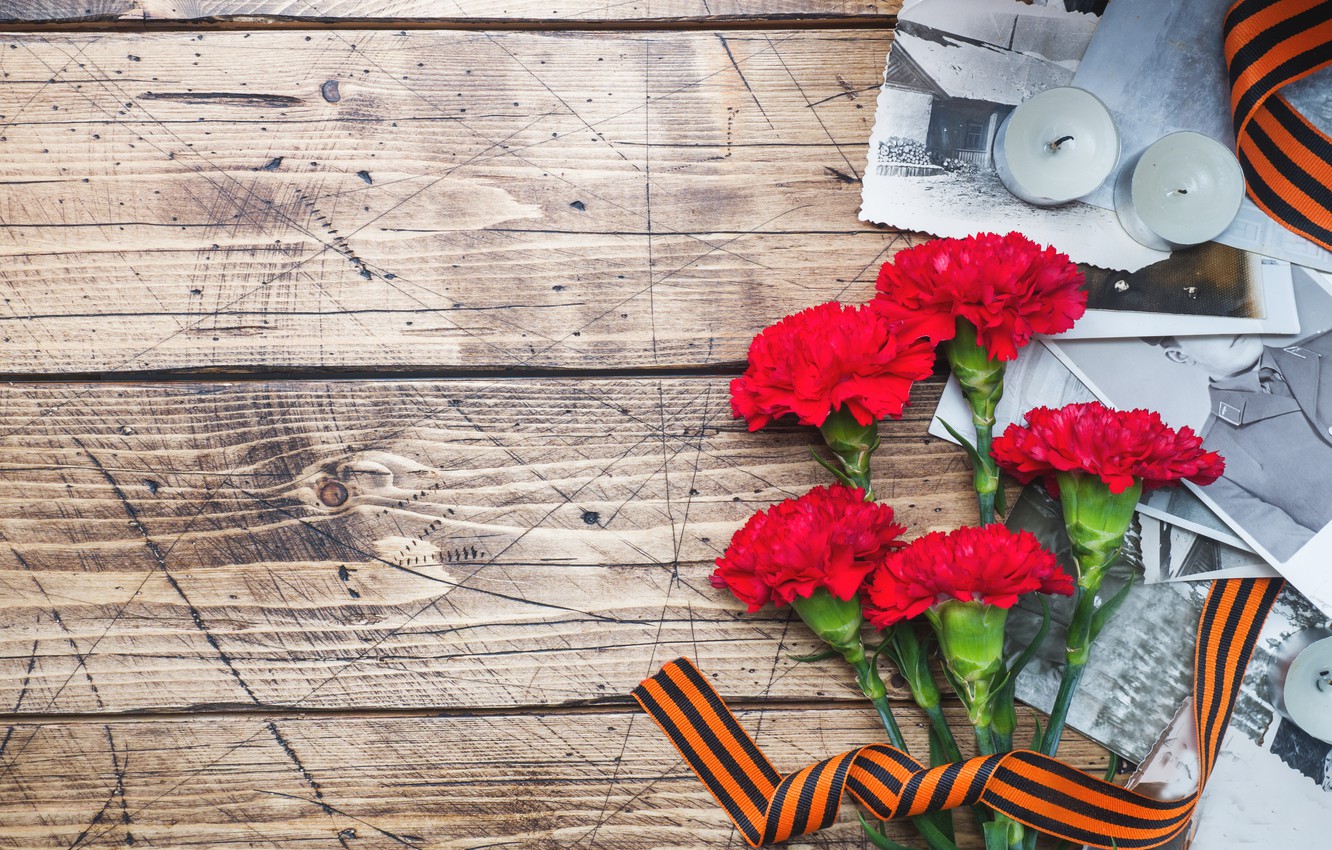 Вспомним всех поименно, 
Горем 
            Вспомним 
                                Своим…
Это нужно - не мертвым!
         Это надо- живым!